Муниципальное бюджетное дошкольное образовательное учреждение «Зубово - Полянский детский сад №1 «Сказка» комбинированного вида»431110, Республика Мордовия, Зубово -Полянский район, р. п. Зубова Поляна, ул. Крупской, д.1, тел.(8 834 58) 2-18-98
ПОРТФОЛИО


Материалы к 
смотру – конкурсу 

«ЗЕЛЕНЫЙ ОГОНЕК»




2015г.
Схема организации дорожного движения
Информационная справка
Задачи
1. Создать в педагогическом коллективе атмосферу значимости по проблеме «Предупреждение детского дорожно-транспортного травматизма».
2.Повысить уровень профессиональной компетентности педагогов.
3. Формировать у детей практические навыки поведения в различных ситуациях на улицах.
4. Активизировать внимание родителей к решению задач по обучению детей дорожной азбуке.
5.Организовать предметно-развивающую среду          в МБДОУ по данной проблеме.
Формы организации образовательного процесса по ПДД в ДОУ
1. Работа с педагогами:
*Анкетирование
*Педагогические советы
*Семинары-практикумы
*Открытые просмотры НОД
*Контроль
*Методические объединения
*Презентации
* Консультации «Игра - ведущий метод обучения детей безопасному поведению на дорогах» Голдеева Е.Г.- учитель -логопед
2.Работа с детьми:
*НОД
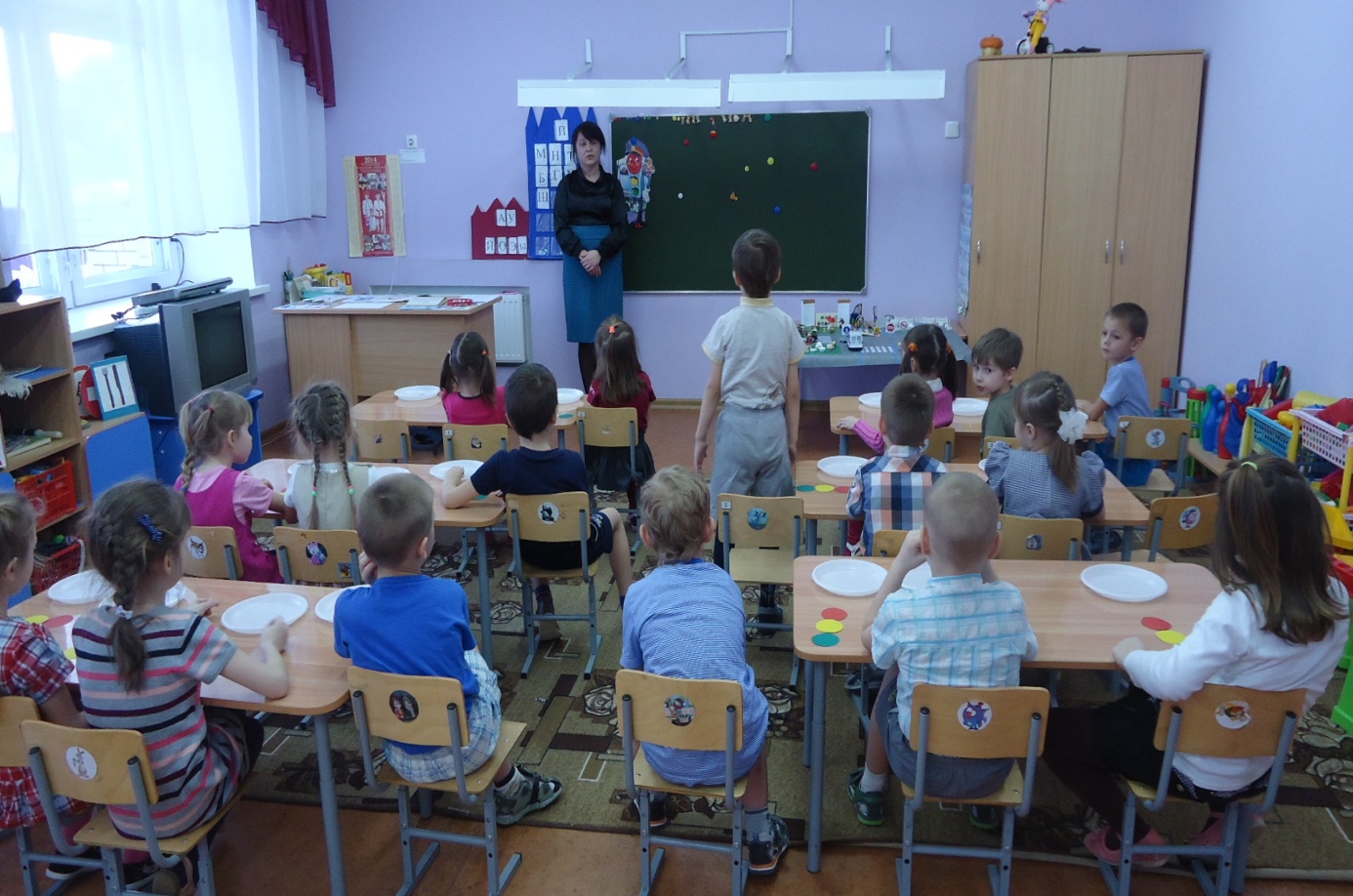 *Проект «Маленький пешеход» (для детей 4-5лет)
* Праздники и развлечения
* Игрыдидактические
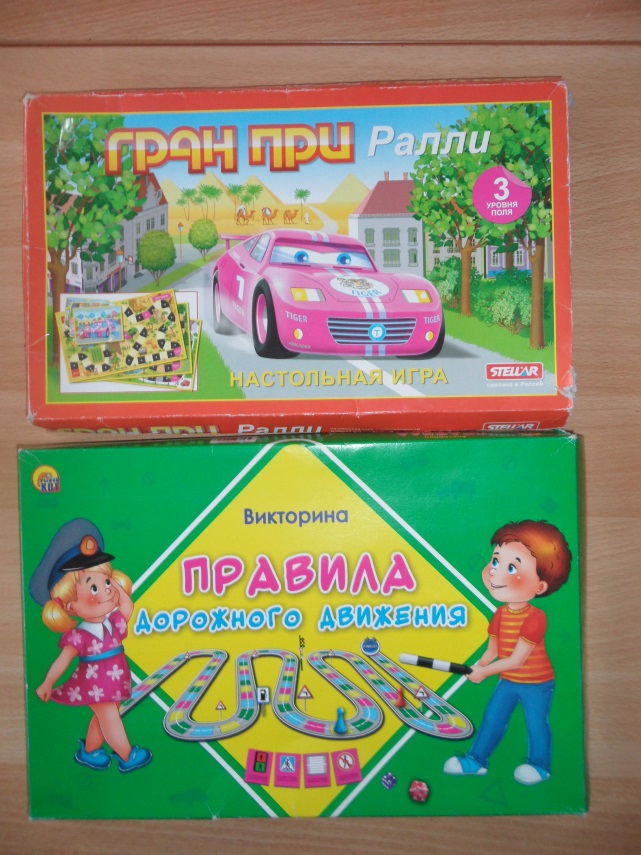 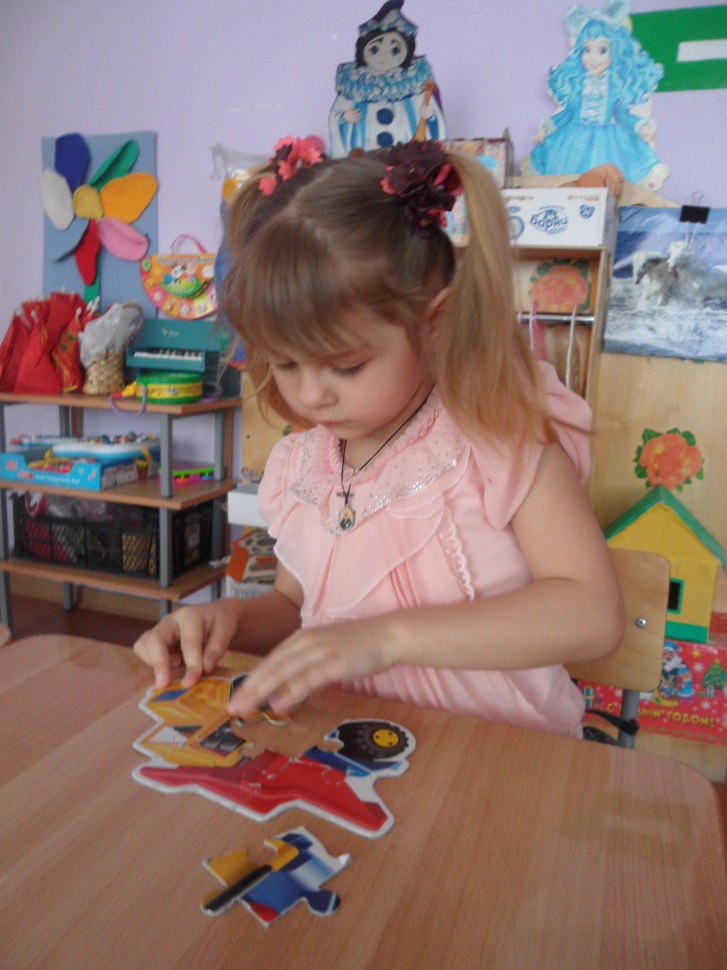 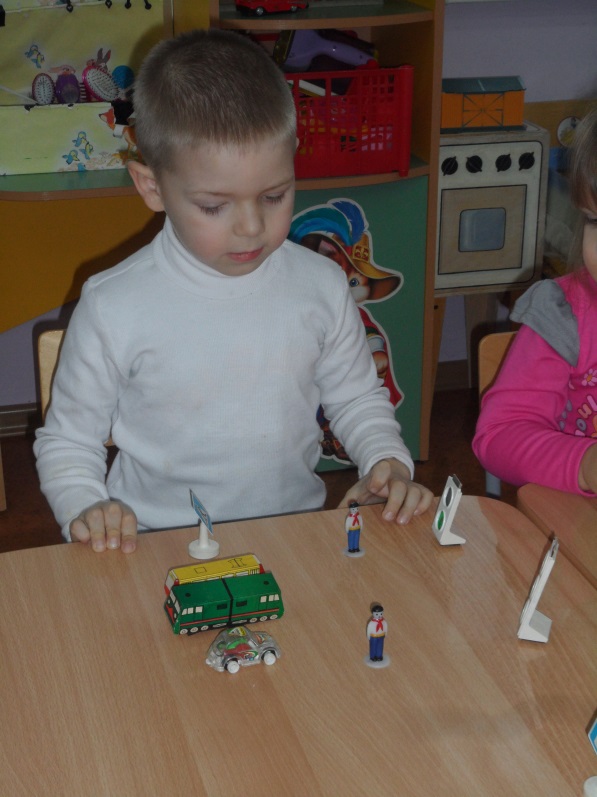 *Подвижные игры
«Воробушки и автомобиль»
«1,2,3…
знак дорожный назови!»
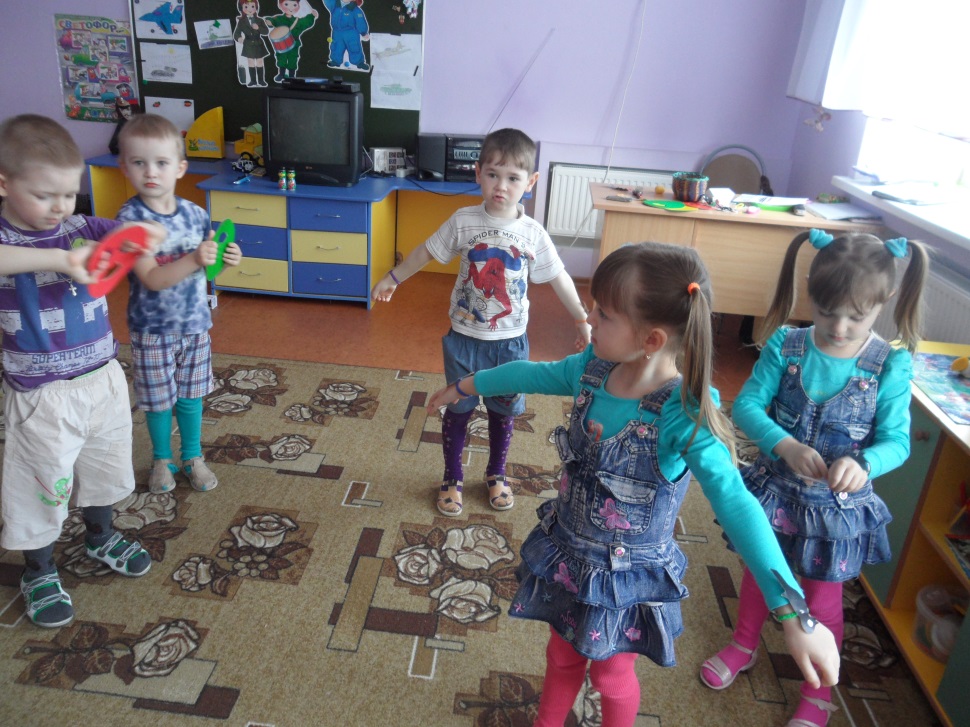 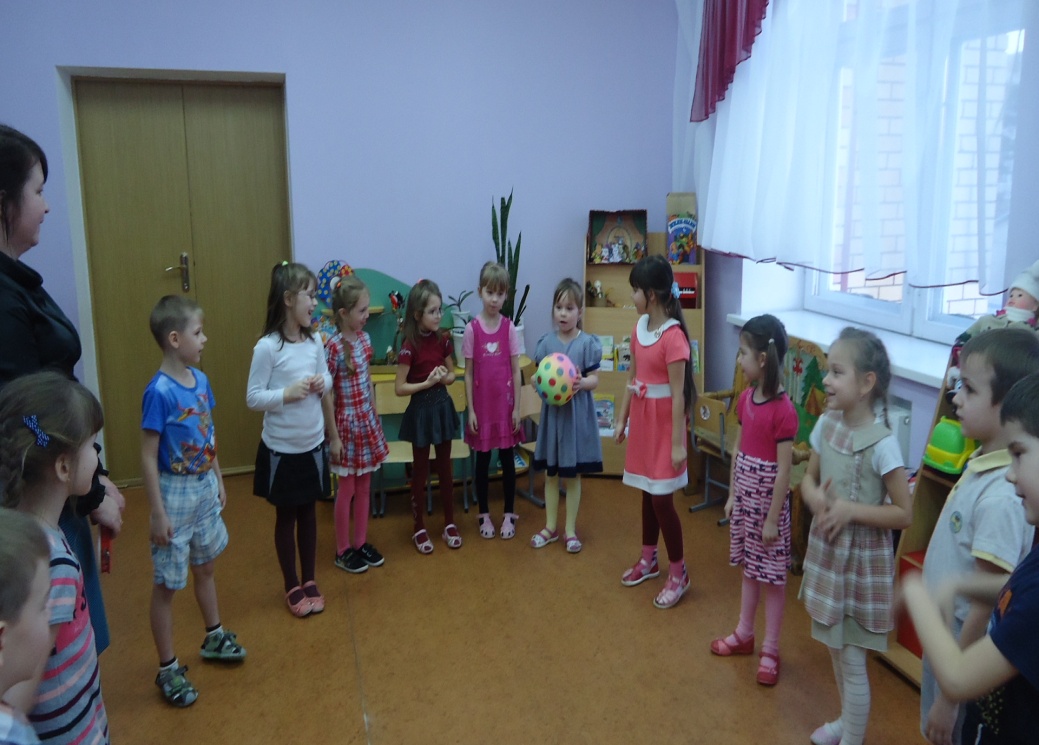 «Три сигнала светофора»
Сюжетно-ролевые игры в игровых уголках
*Самостоятельная деятельность детейРаскрашивание тематических картинок
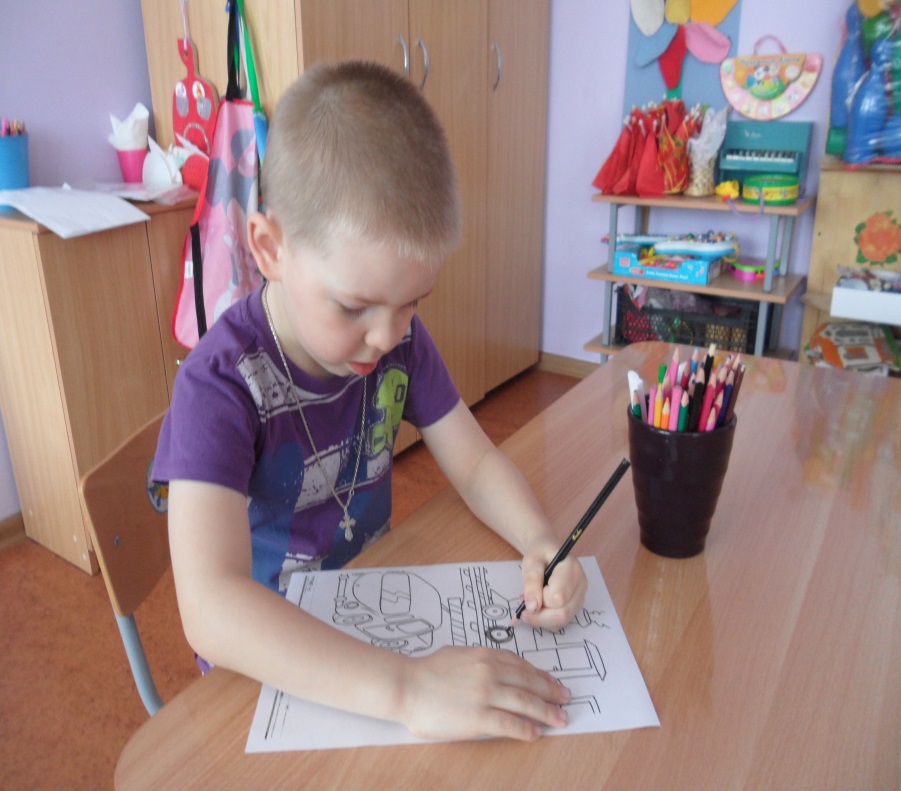 Рассматривание альбомов, книг
3. Работа с родителями* Консультации*Анкетирование*Родительские собрания*Дни открытых дверей*Совместные праздники*Помощь родителей в организации развивающей среды
*Совместные выставки с детьми рисунков и поделок
* Поделки из бросового материала
*развивающая среда в группах ДОУ
4. Просветительская деятельность*сайт ДОУ (http://dszp1skazka.a2b2.ru/)*индивидуальные сайты педагогов*СМИ*Выпуск брошюр, папок передвижек
5. Взаимодействие с организациями*ОГИБДД*библиотека*гимназия
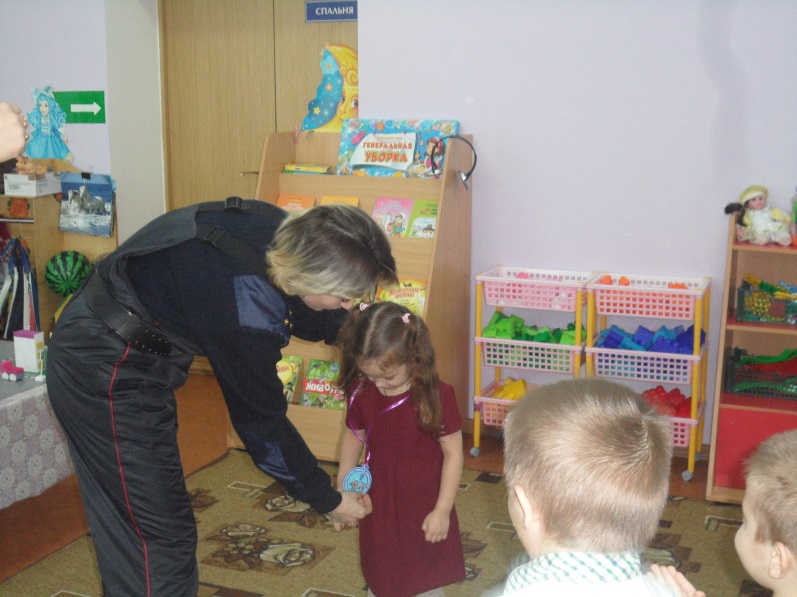 Наши награды и победы